Graduate Studies
Alabama A&M University
AUDIT & CLEARANCES
Grad Event 2020
Congratulations!!!

You  have crossed a major milestone … 

… Now, just a few points to keep  in mind
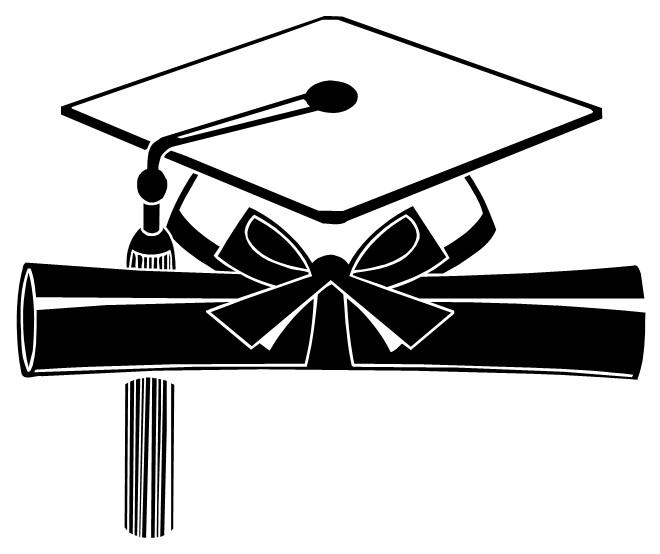 2
Grad Event 2020
Look Closely and Follow Your Audit
Comply with instructions from your audit report …
	- Programs of Study 
		Do you have proper signatures?
		Are all proper courses reflected?
		Have you dropped any courses?
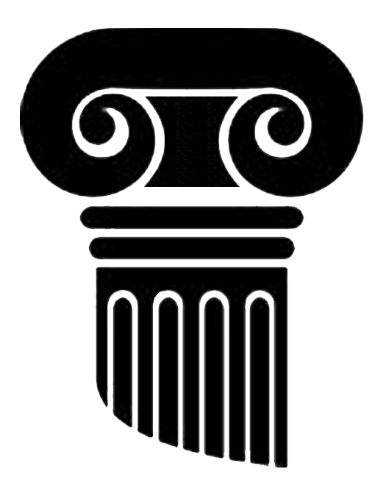 3
Grad Event 2020
Clearance
	Graduate Studies only clears “Academically”

	Review the Graduation Clearance Screen to find OTHER 	
	graduation clearance requirements.  
	http://galileo.aamu.edu/graduationclearance/student_login/login.asp

	These may include …

		- Clearance from the Business Office

		- Clearance from Financial Aid Office
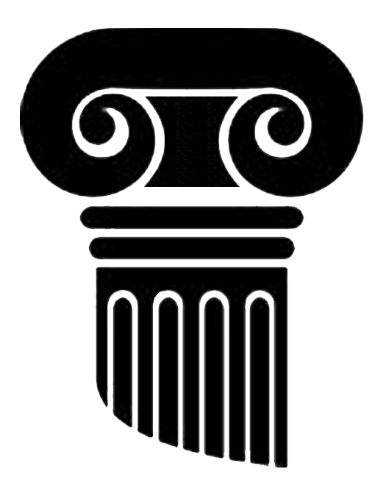 4
Grad Event 2020
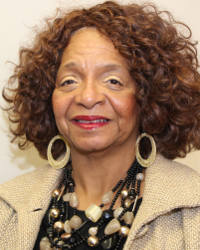 All communications for 
Mrs. Marilyn Saintjones
should be sent to
marilyn.saintjones@aamu.edu
5
Grad Event 2020
6